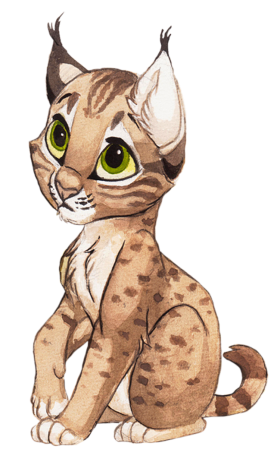 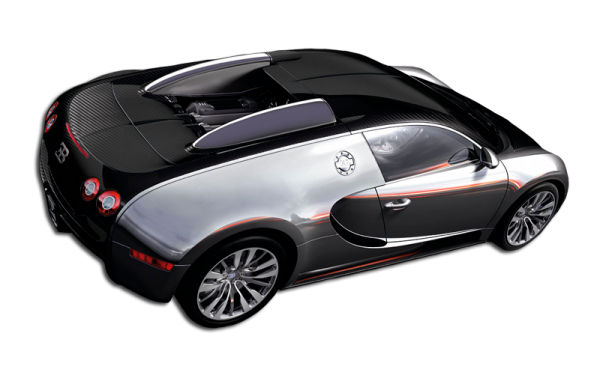 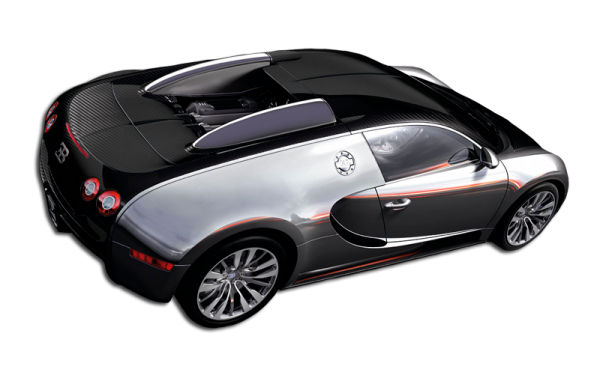 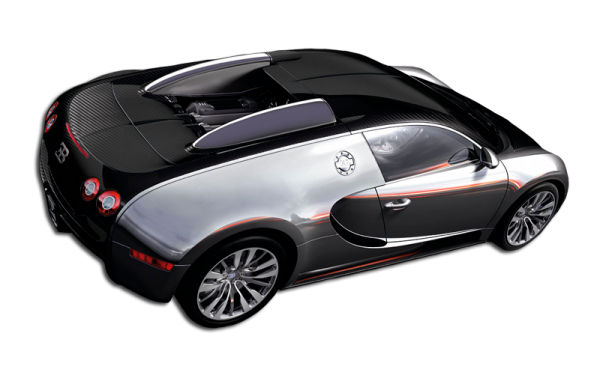 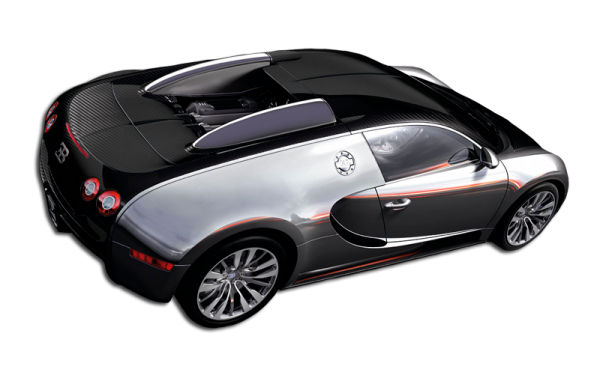 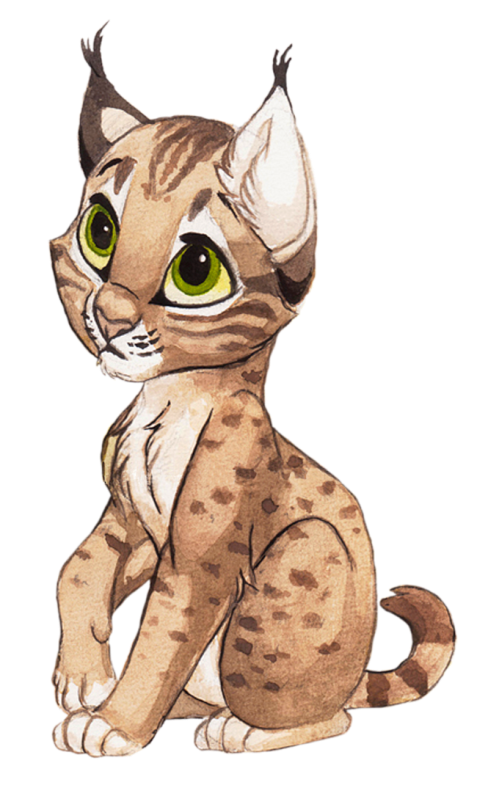 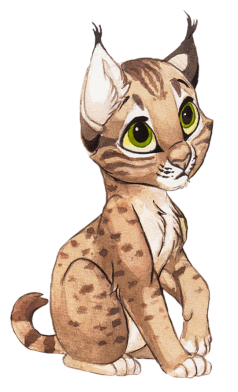 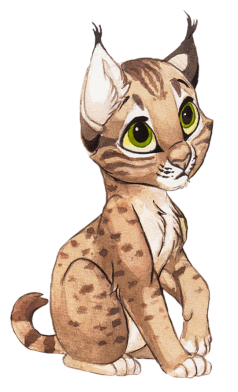 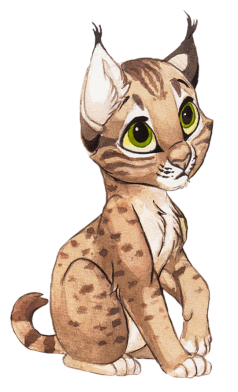 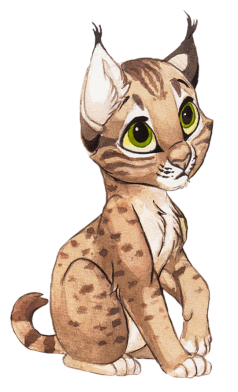 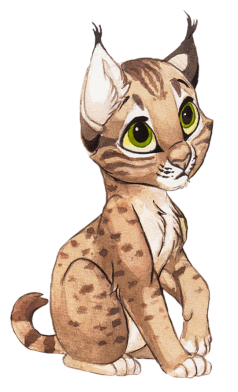 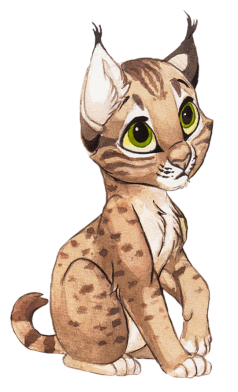 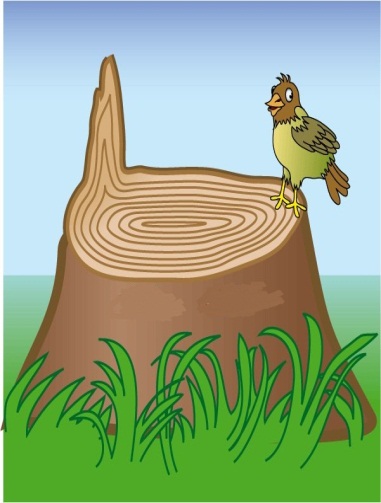 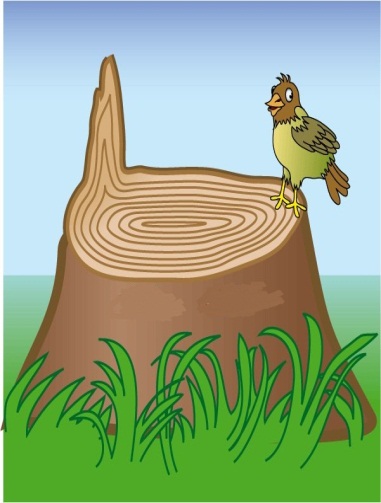 ры
ур
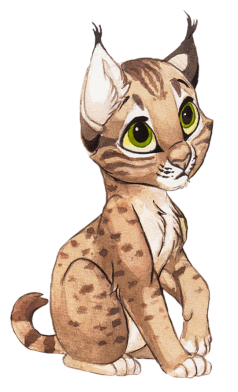 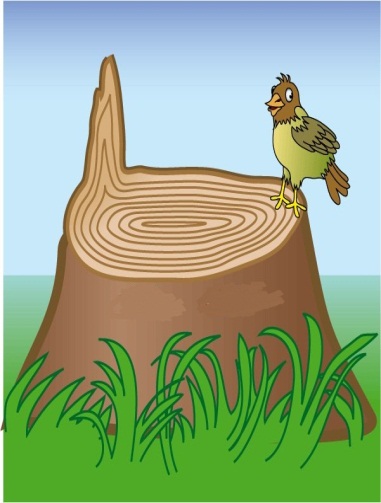 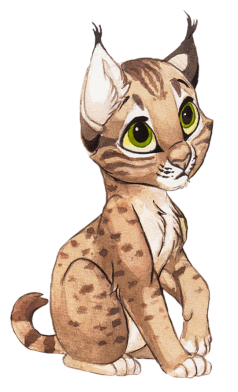 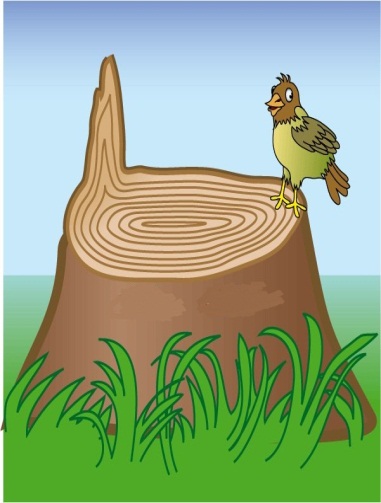 ыр
ру
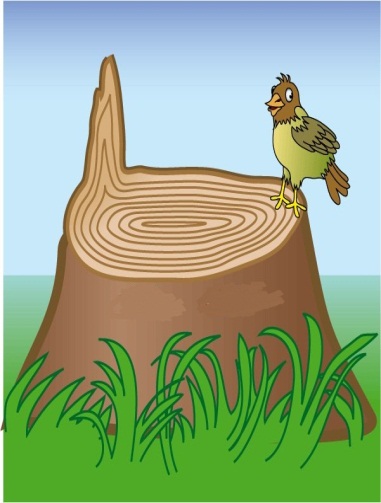 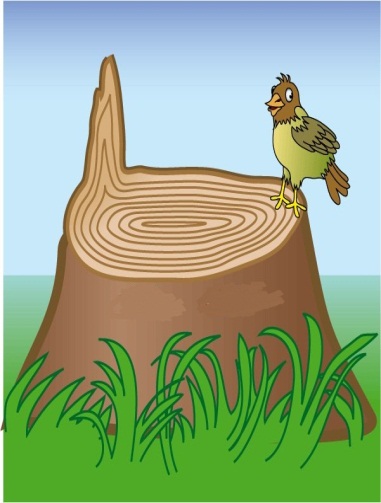 ро
ра
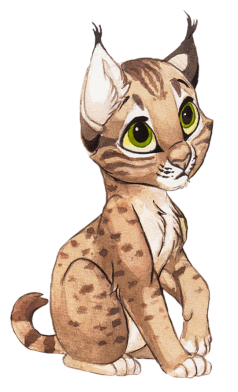 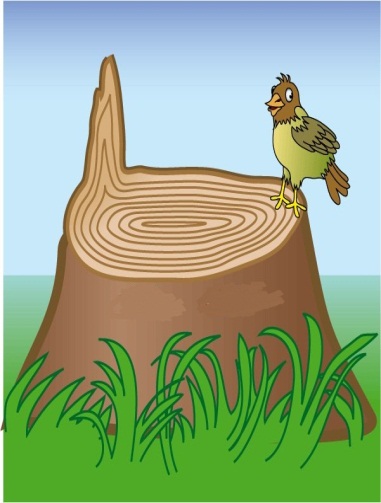 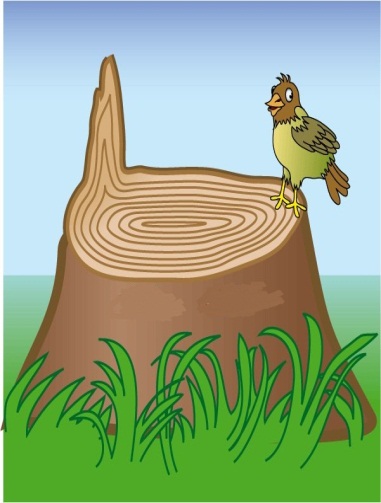 ар
ор
радуга
двор
трава
дорога
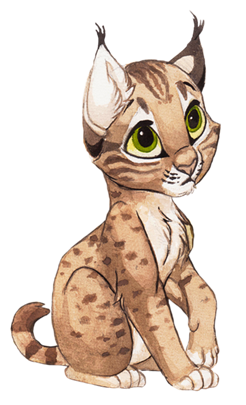 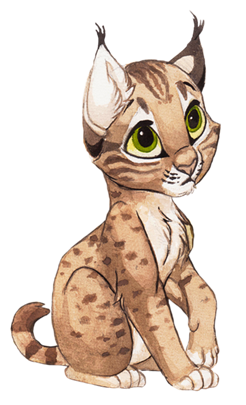 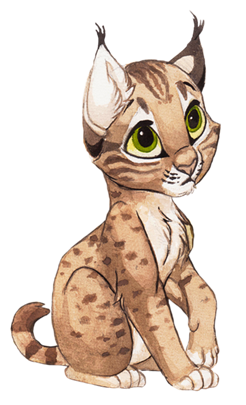 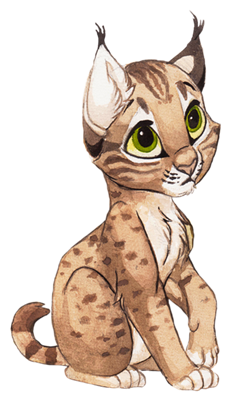 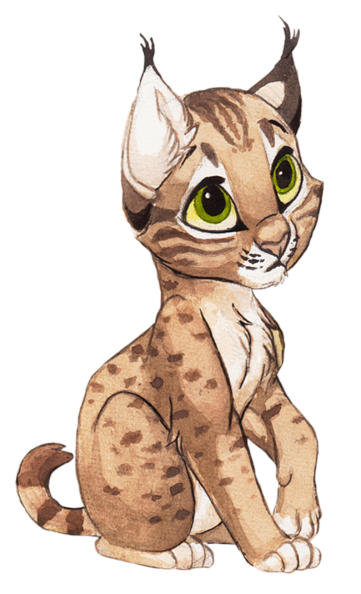 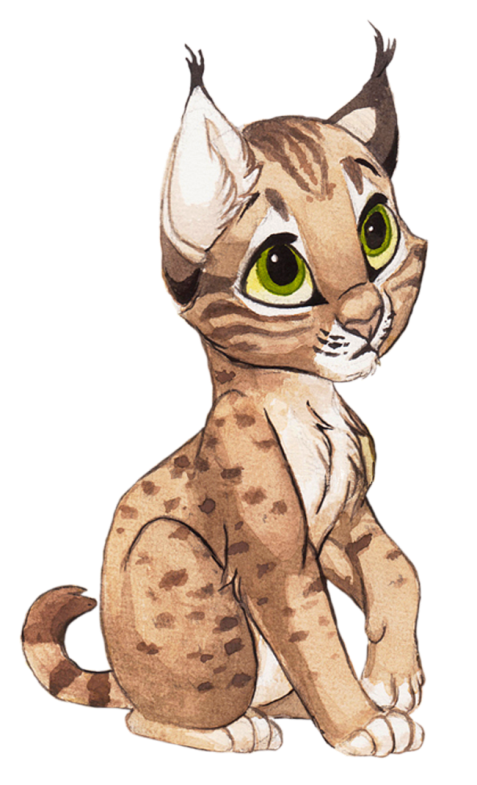 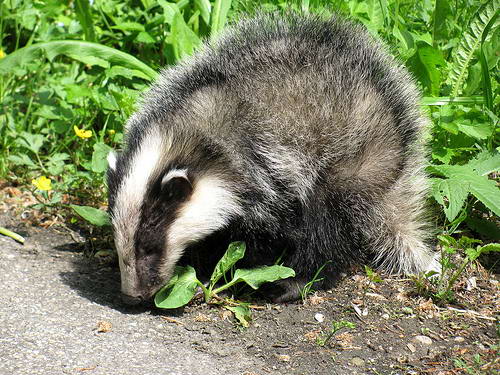 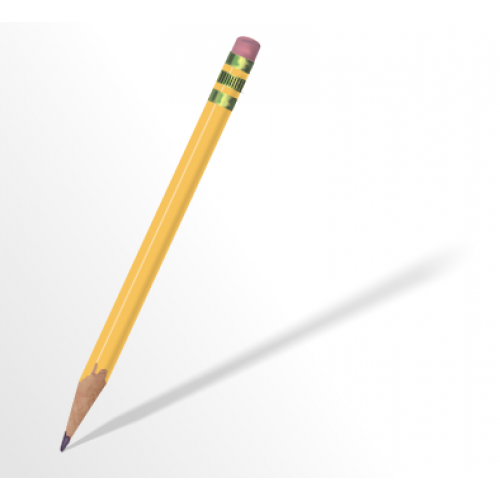 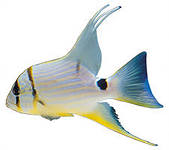 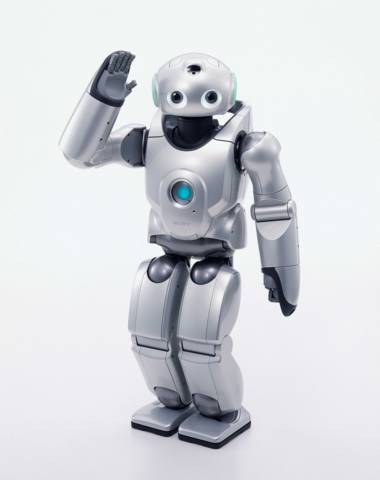 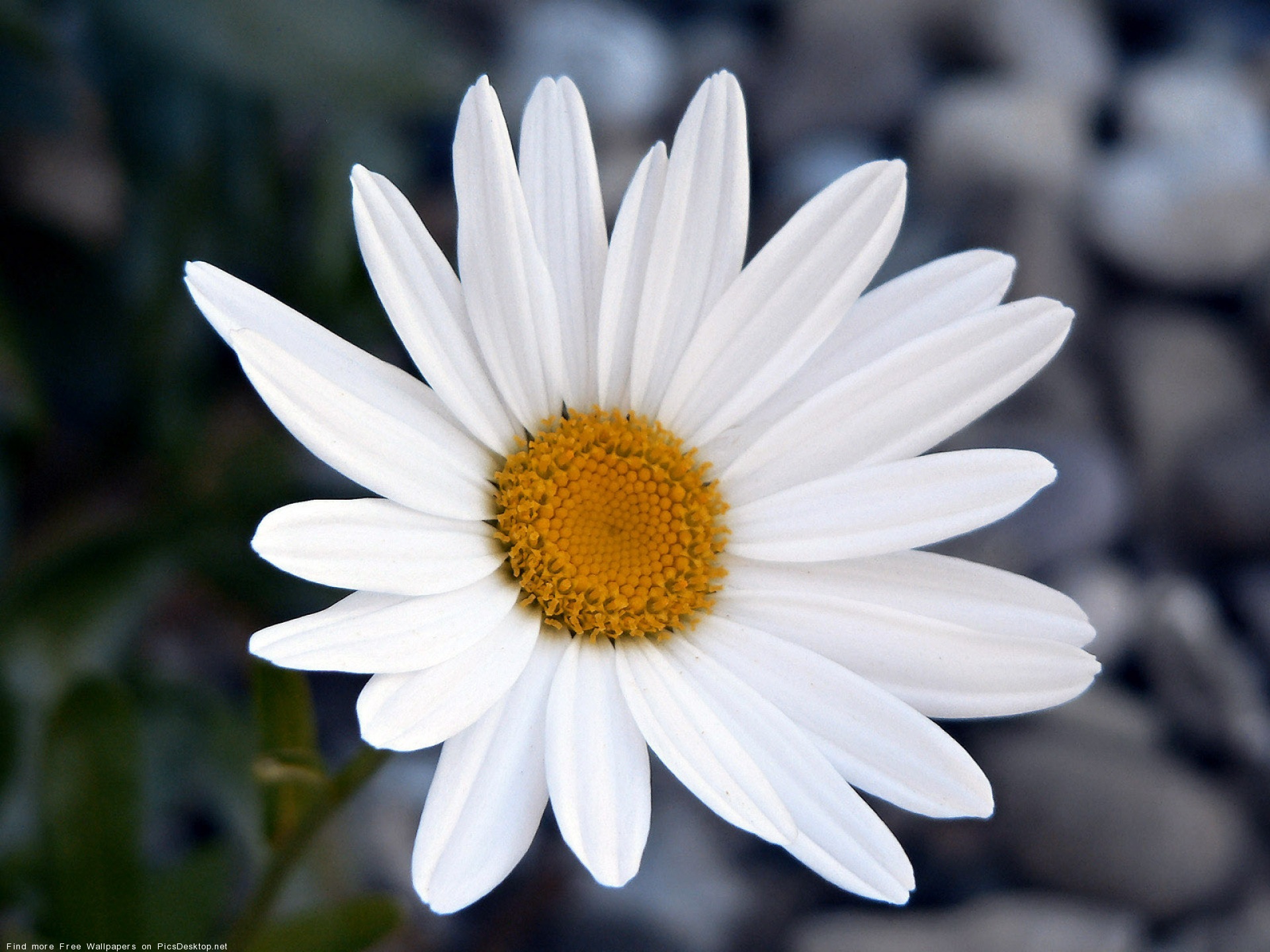 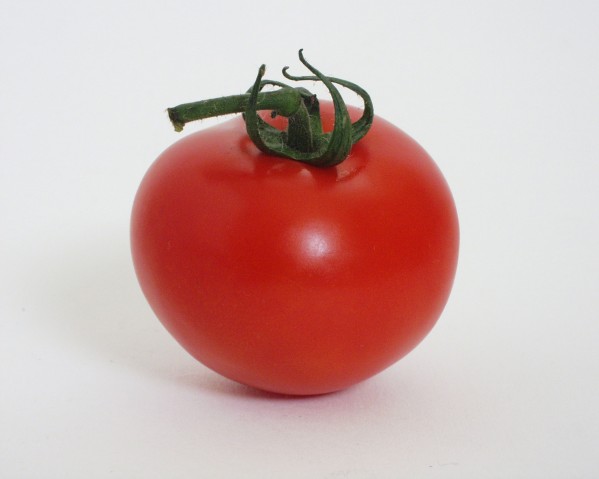 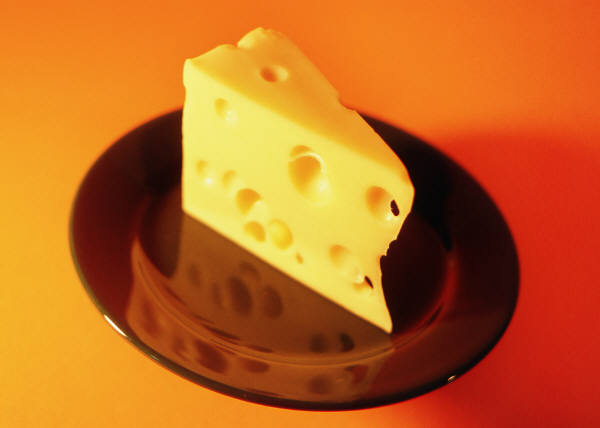 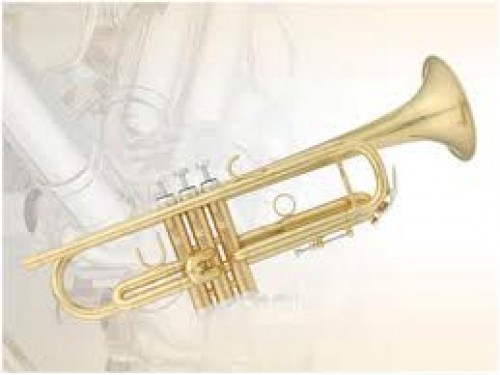 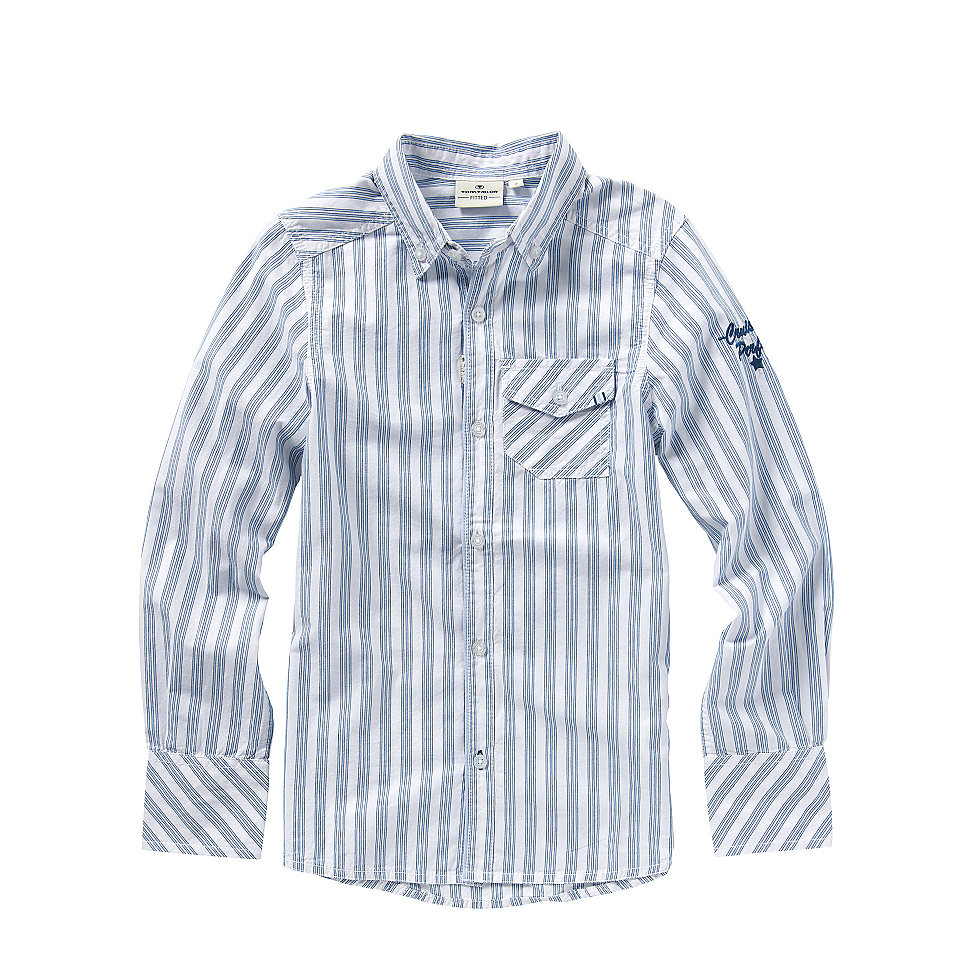 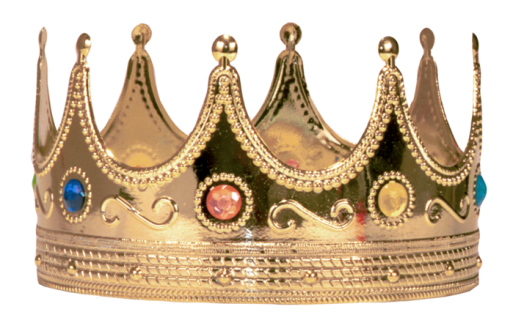 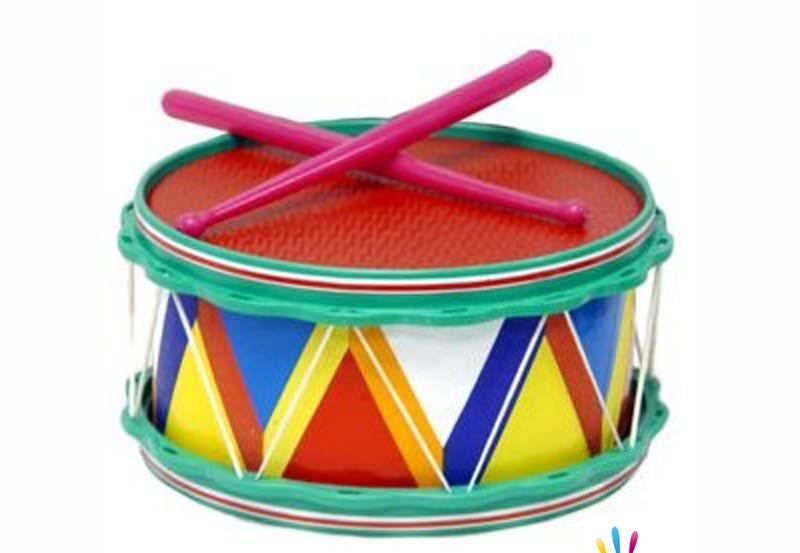 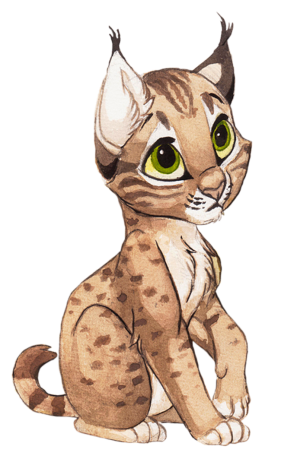 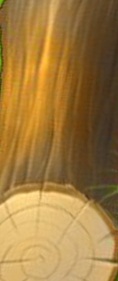 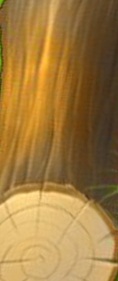 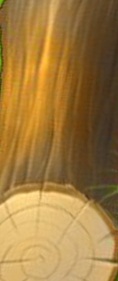 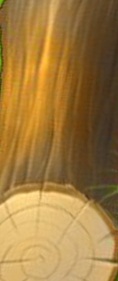 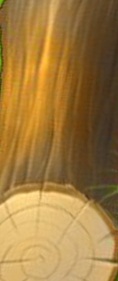 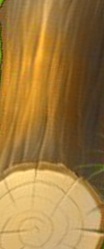 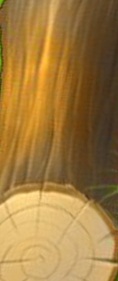 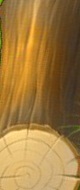 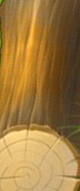 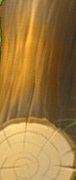 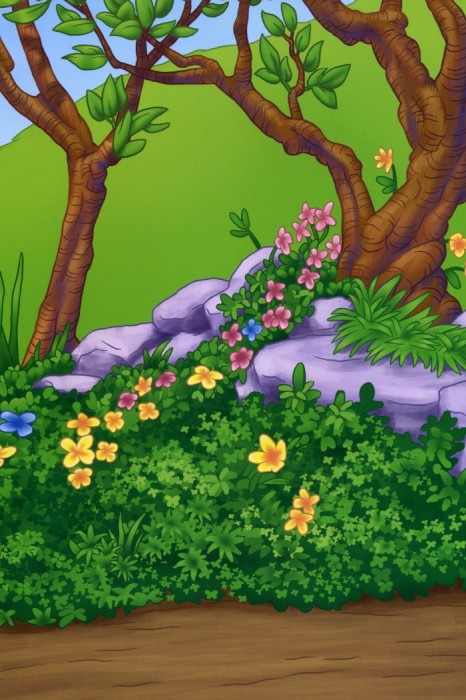 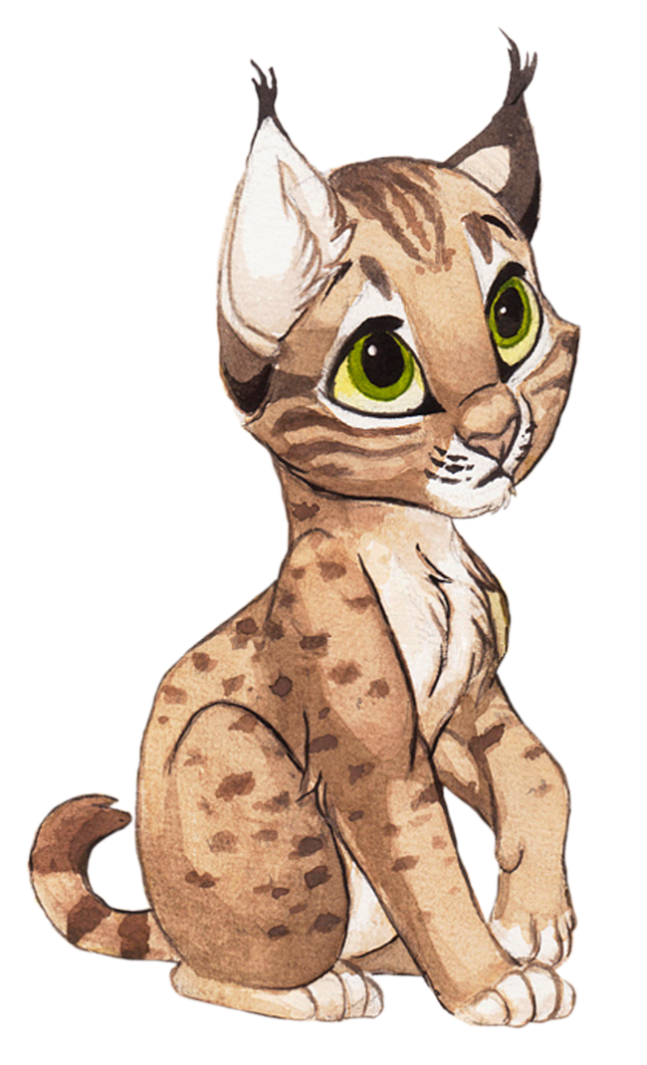 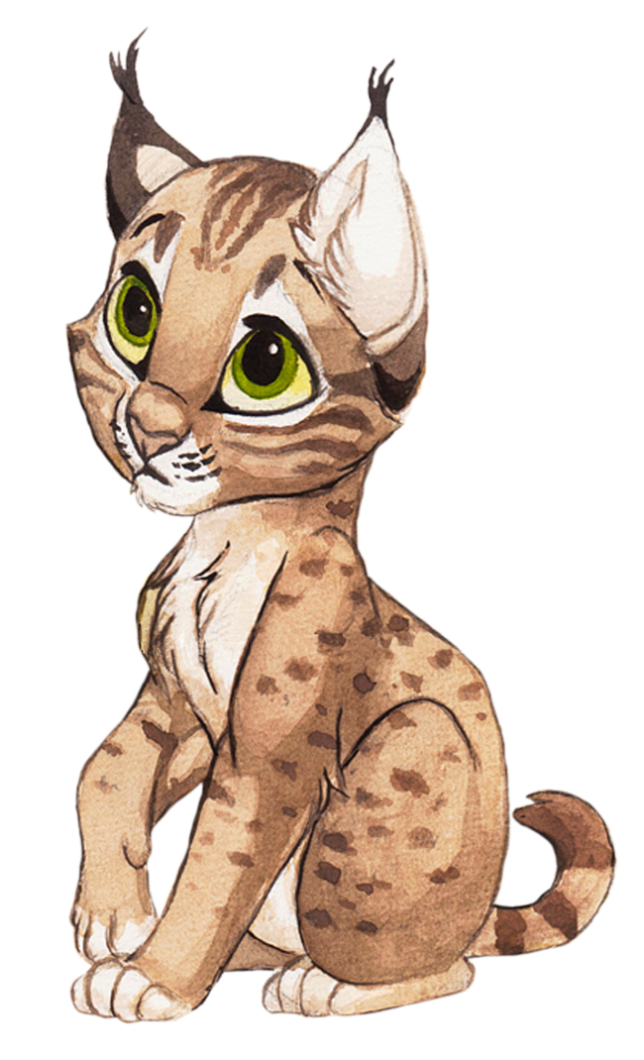 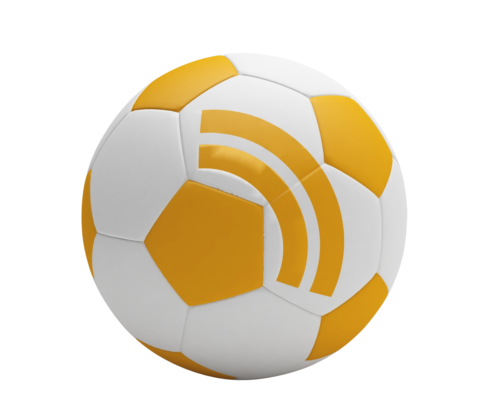